ГОО ВПО ДОННМУ ИМ. М. ГОРЬКОГО
Кафедра педиатрии №3
Нерациональное использование деконгестантов при острых респираторных инфекциях
д.мед.н., доц. Дубовая А.В.
к.мед.н., доц. Дудчак А.П.
асс. Усенко Н.А.
Актуальность
Острые респираторные инфекции - полиэтиологическая группа заболеваний, которая характеризуется преимущественным поражением слизистых оболочек дыхательных путей и протекающая с лихорадкой, насморком, чиханием, кашлем, болью в горле, нарушением общего состояния разной выраженности.
Унифицированный клинический протокол медицинской помощи
«Острые респираторные вирусные инфекции у детей», приказ №929 МЗ ДНР
ОРИ составляют до 90% всей инфекционной патологии в детском возрасте.
Заболеваемость ОРИ в мире – около 10 млрд. случаев каждый год.
ВОЗ, 2016г.
Наиболее высокая заболеваемость ОРИ наблюдается среди детей раннего возраста. Среди детей до 5-летнего возраста болеют ОРИ более 50% детей, в возрасте 5-12 лет – 30%.
Williams et al., 2002
Актуальность
Самым частым, а иногда и единственным симптомом ОРВИ является ринит – воспаление слизистой оболочки носа, сопровождающееся затруднением носового дыхания, экссудацией из носовых ходов, чиханием и зудом в результате воспаления и/или дисфункции слизистой оболочки носа.
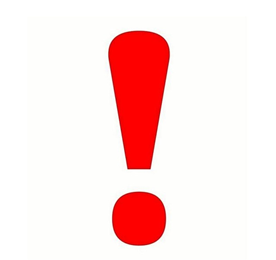 Основная причина осложнений острого ринита у детей – 
отек слизистой оболочки полости носа.
Деконгестанты - сосудосуживающие препараты
Механизм действия деконгестантов
Активация α2-адренорецепторов
сосудов слизистой оболочки носа
Уменьшается гиперемия и отек слизистой оболочки
Нормализуется давление в околоносовых пазухах
Снижается уровень начальной секреции
Улучшается дренаж околоносовых пазух
- улучшается носовое дыхание, 
- улучшается аэрация среднего уха, 
- уменьшаются проявления заложенности носа
Классификация деконгестантов
Лечение острого ринита
Изотонические
элиминационно-ирригационная терапия
Основа лечения
солевые растворы
Гипертонические
Деконгестанты
коротким курсом до 2-3 дней
Симптоматическое лечение
Федеральные клинические рекомендации по оказанию медицинской помощи детям с острой респираторной вирусной инфекцией (острый назофарингит). Союз педиатров России; 2015.
Лечение острого ринита
Рекомендуемые к использованию 
препараты у детей:
Местные побочные эффекты
Цилиотоксическое действие
ощущение жжения, сухости, раздражения слизистой полости носа
замедление биения ресничек мерцательного эпителия слизистой оболочки полости носа
- нафазолин и тетризолин
консерванты: бензалкония хлорид, моногидрат лимонной кислоты, цитрат натрия
развивается при применении сосудосуживающих препаратов свыше 7 дней;
вследствие нарушения вегетативной регуляции сосудов и желез слизистой оболочки;
более актуален у детей школьного возраста и взрослых.
Медикаментозный ринит
Системный адренергический эффект
Тахикардия, 
Повышение АД,
Гипервозбудимость.
У детей раннего возраста происходит развитие угнетения ЦНС:
Вялость, 
Сонливость,
Заторможенность, 
Спутанность сознания, 
Брадикардия, 
Снижение АД, 
Нарушение сознания вплоть до комы
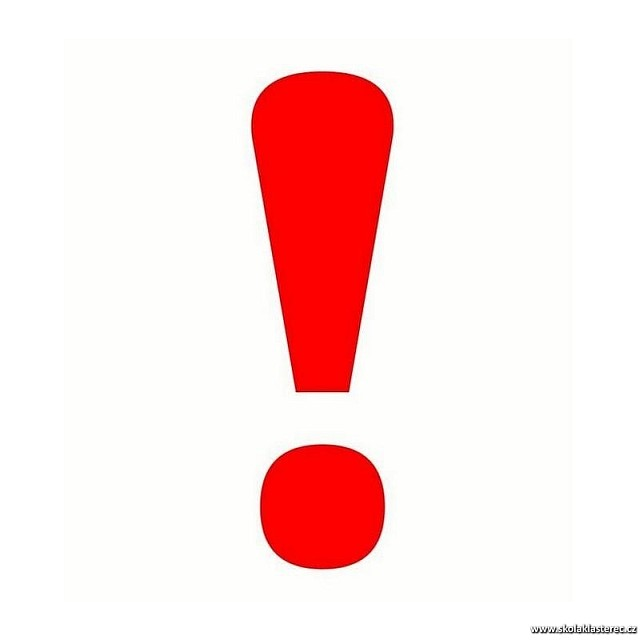 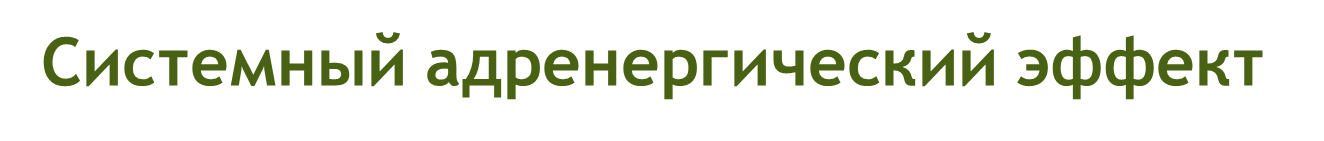 Наиболее часто действие на ЦНС отмечается у нафазолина  ввиду:
высокой резорбтивной способности препарата, 
строения флакона с невозможностью точного дозирования, 
использования нафазолина у детей до 1 года, 
применения более концентрированного раствора, 
большей кратностью применения ввиду короткой продолжительности действия,
низкой стоимостью
FDA рекомендует:
у детей с 6 до 12 лет - нафазолин 0,025% р-р,
у детей старше 12 лет – нафазолин 0,05% р-р.
Клинический случай
Анамнез заболевания:
Ребёнок Д., 3 года.
При плановом осмотре педиатром старшего брата, врачом было обращено внимание и на патологическое состояние младшего ребенка: выраженная сонливость, заторможенность, брадикардия до 70 ударов в минуту. 
На приеме у детского кардиоревматолога: брадикардия (ЧСС – 70 уд/мин), АД 80/60 мм рт.ст. Предположен СССУ. Отказ от госпитализации.
Через 2 дня бригадой СМП ребенок в тяжелом состоянии доставлен в отделение детской кардиологии и кардиохирургии ИНВХ.

За 1,5 недели до обращения мальчик переносил ОРВИ: острый ринофарингит.
родители к врачу не обращались, с первого дня заболевания в лечении применяли нурофен, нафтизин, лизобакт, отвар ромашки.
Сонливость появилась на 3-й день заболевания, что было расценено родителями как проявление респираторной инфекции, лечение продолжалось.
Клинический случай
Объективно:
Ребенок спит, при настойчивой попытке разбудить – кратковременное пробуждение с дальнейшим засыпанием. 
При пробуждении на ответы отвечает с опозданием, невнятно. 
Кожные покровы бледные, влажные на ощупь. Т 36,0˚С.  
Дыхание через нос свободное. 
Перкуторно над легкими – ясный легочный звук, аускультативно – везикулярное дыхание, ЧД – 24 в минуту. 
Деятельность сердца аритмичная, тоны умеренно приглушены, ЧСС – 55-65 уд/мин, периодически – до 45 в минуту. 
Артериальное давление снижено до 70/40 мм рт.ст. 
Живот безболезненный при пальпации. 
Печень +2 см. Стул и мочеиспускание в норме.
Клинический случай
- Клинический анализ крови, : эр. – 4,05 Т/л, Нв – 126 г/л, ЦП – 0,8, Л. – 6,0 Г/л, с. – 43%, п. – 1%, э. – 1%, л. – 43%, м. – 12%, СОЭ – 4 мм/час; Ht – 39, тромбоциты – 300 Г/л.

- Анализ крови биохимический: серомукоид – 0,14 у.е., титр АСЛО – 100 МЕ/мл, С-реактивный белок – 6 г/л, ревматоидный фактор – 6 МЕ/мл, орозомукоид – 0,20 у.е., общий белок – 60,8г/л, остаточный азот – 1,4 ммоль/л, мочевина – 3,15 ммоль/л,  креатинин – 45,3 мкмоль/л, натрий – 130,6 ммоль/л, калий – 4,01 ммоль/л, кальций – 1,26 ммоль/л, хлор – 105,3ммоль/л, глюкоза – 4,73 ммоль/л. 

- Клинический анализ мочи: без патологии. 

- ЭКГ: ритм синусовый, нерегулярный, ЧСС – 45-65 уд/мин, вольтаж не снижен, НБПНПГ. 

- ЭхоКГ: размеры камер сердца, сократительная способность миокарда, гемодинамика в пределах нормы, аберрантная хорда в полости левого желудочка.
Клинический случай
Учитывая анамнестические данные (бесконтрольное применение 0,05%-раствора нафтизина, с кратностью использования препарата до 5 раз в день, разовой дозой более 2 капель) и характерную клиническую симптоматику, установлен диагноз: отравление нафтизином (Т 48.5).
Ребёнок переведен в отделение реанимации и интенсивной терапии.
На фоне проводимой терапии (инфузионная терапия + внутривенное введение атропина сульфата) состояние мальчика улучшилось: он стал активным, бодрым, восстановились возрастные показатели ЧСС и АД. 
В удовлетворительном состоянии ребенок выписан из отделения.
Спустя 2 месяца при контрольном осмотре у детского кардиолога: состояние и самочувствие мальчика удовлетворительное, показатели гемодинамики в пределах нормы.
Выводы
одно из главных мест в симптоматическом лечении ринита при острых респираторных инфекциях занимают местные сосудосуживающие препараты. 

бесконтрольное применение деконгестантов может приводить к развитию осложнений, жизнеугрожающих состояний. 

практикующим врачам следует убедительно разъяснять родителям опасность самолечения острых респираторных заболеваний у детей.